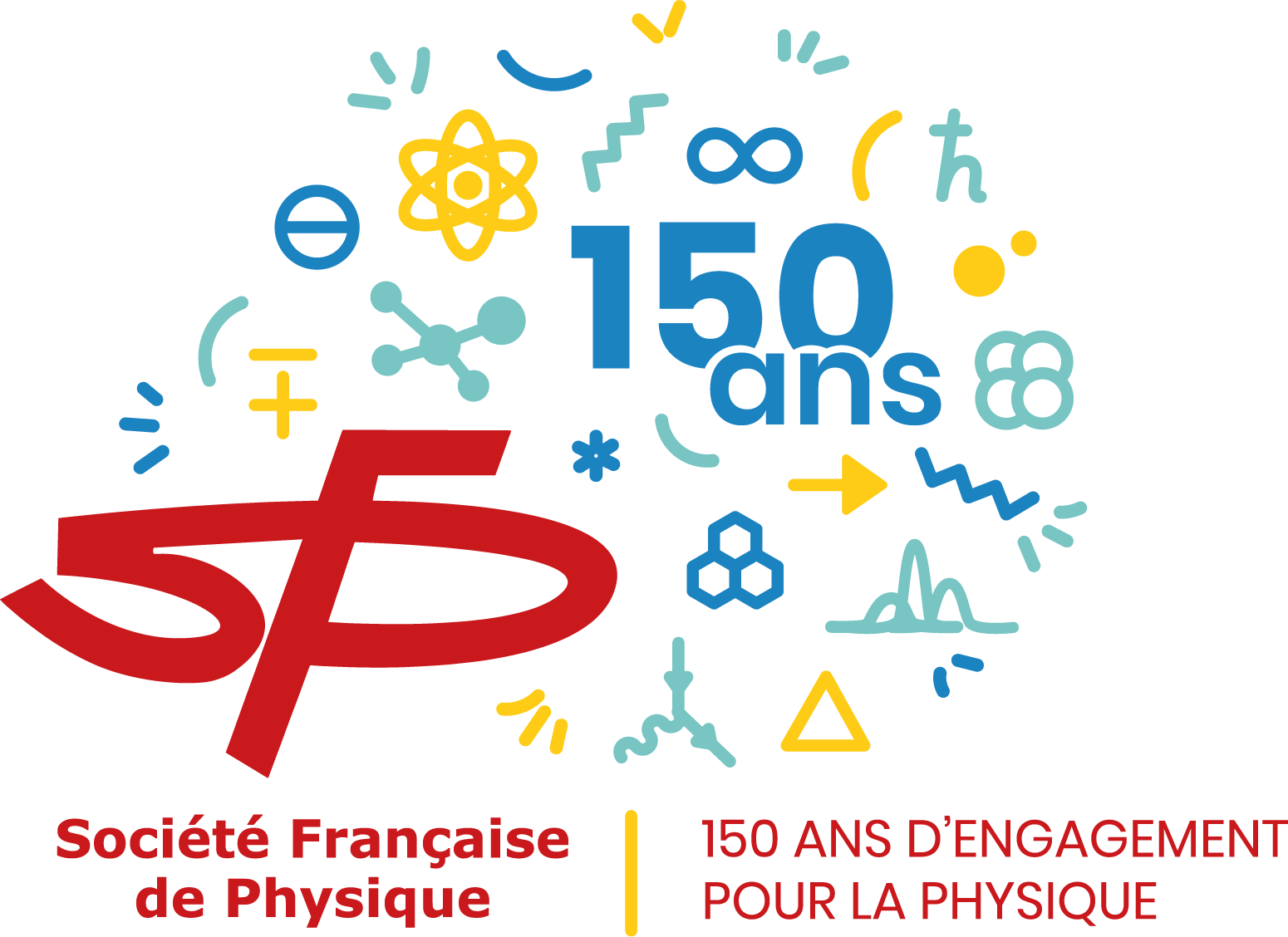 Livre des 150 ans de la SFP
Comité de rédaction :
Christian Bracco 
Nicolas Niau
Laurent Rollet
Yves Sacquin 
Philippe Aubourg 
Olivier Emile
Charles de Novion
Contenu
Une première partie plus « historique » :
Préface, par le Président de la SFP, Guy Wormser
Introduction : les grands événements de la SFP de la création à nos jours
Chapitre 1 : La SFP et la physique d'avant-garde (1890-1920) - Olivier Darrigol
Chapitre 2 : SFP et publications - Valérie Tesnière
Contenu
Une deuxième partie concentrée sur les divisions thématiques (par ordre de création des sections)
Physique Atomique et Moléculaire Optique	
Physique Nucléaire	
Physique de la Matière condensée	
Astrophysique	
Physique et Vivant	
Physique non linéaire	
Accélérateurs	
Champs et particules	
Chimie Physique	
GNMEBA	
Physique des plasmas
Un peu d’historique à travers les grandes découvertes et/ou grands hommes de la discipline + Prospective sur les années à venir
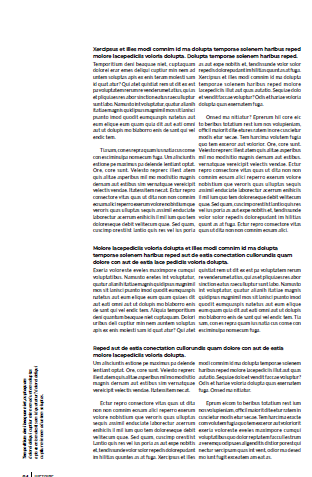 Maquette
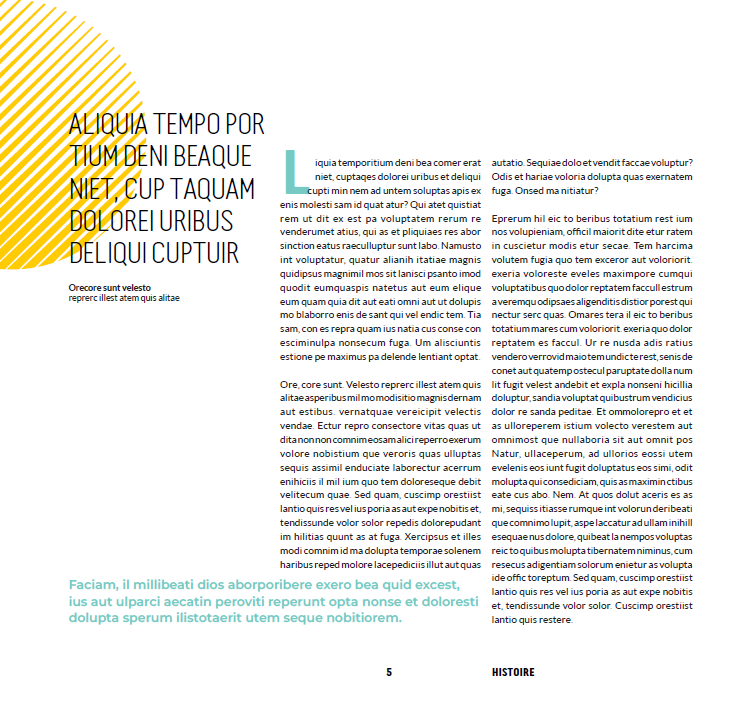 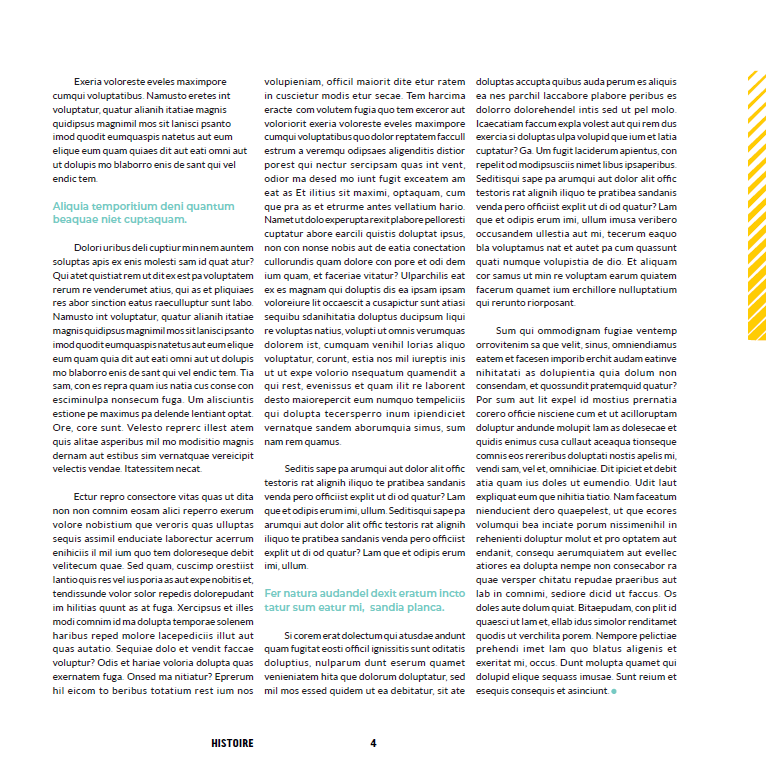 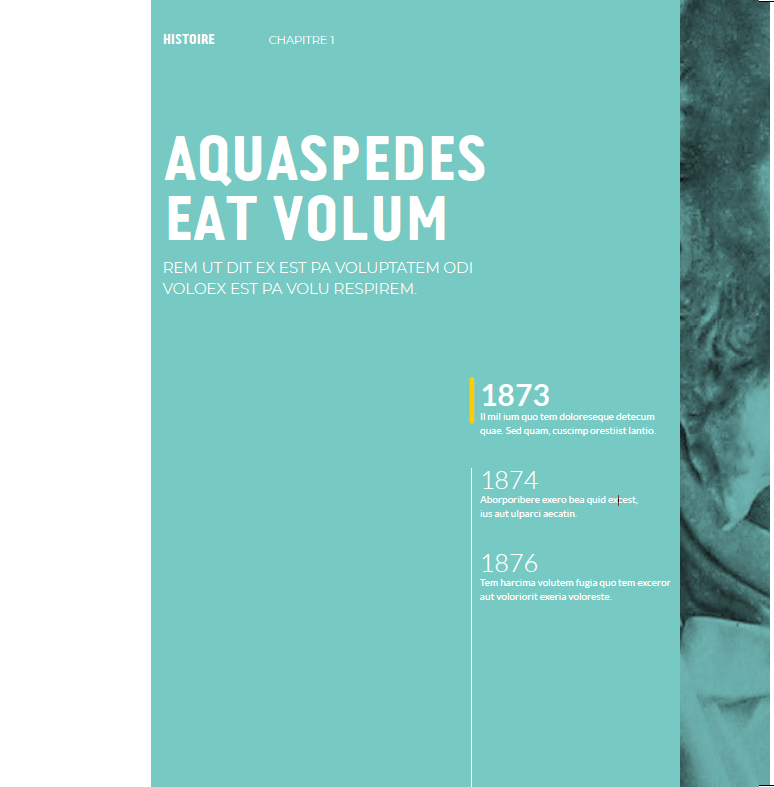 Planning
Remise des textes fin mai 2022
Travail sur les textes, harmonisation : Juin/octobre
Mise en pages, relecture : novembre/décembre
Publication : février/mars 2023, au plus tard pour le congrès général
Des discussions sont en cours avec la BNF pour valoriser l’ouvrage lors de sa sortie